Academia de Gestores
Checagem de aderência ao programa de Coaching
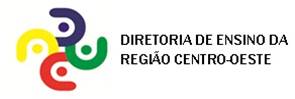 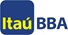 www.alana.org.br
Aderência ao programa de Coaching:
A equipe de coordenação da Academia de Gestores realizou uma checagem junto aos 26 diretores participantes do programa, em Dezembro de 2013, a fim de conhecer como está o envolvimento dos mesmos com o processo de Coaching em sessões individuais e de grupo e contribuir para o bom andamento das sessões ao longo de 2014.
A consulta foi realizada por meio de questionário on-line, no qual foi apurado “qual o grau de aderência ao processo de Coaching individual, numa escala de 01 a 04”. O mesmo foi feito em relação ao Coaching em grupo. Os diretores puderam solicitar contato telefônico para tratar do tema, se necessário.
20 diretores responderam após a etapa de folow up.
Os resultados consolidados são demonstrados a seguir e as avaliações individuais serão divulgadas para o respectivo(a) Coach.
Coaching individual:
Coaching em grupo: